Министерство общего и профессионального образования РФ.
Свердловской области МОУ СОШ №11 п.Оус
Творческий проект по теме:
«Декоративное вязание крючком» .



Выполнила: Паршукова Ю.
Проверила: Кирилина Г.П
2011 год.
Актуальность темы.
Как то раз я просматривала журналы по вязанию и в одном из них наткнулась на иллюстрации вязаных пледов. Меня это очень заинтересовало и  привлекло моё внимание. Вязаные вещи всегда актуальны, современны. 
Я решила, что умение вязать вещи пригодилось в жизни. Мне уже приходилось вязать детский костюмчик. 
Дизайн таких вещей никогда не выйдет из моды.
Цель проекта.
Связать тёплый, мягкий плед, который будет меня  согревать в прохладные зимние вечера.
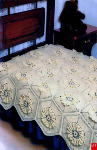 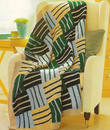 Задачи проекта.
Собрать и изучить информацию о вязании.
Выбор лучшей идеи.
Выбор материала и инструментов.
Анализ проделанной работы.
Схема выполнения проекта.
Себестоимость
Мода
Пряжа, инструменты
Выбор узора
Вязаный плед
Техника безопасности
Внешний вид
Цветовая гармония
Информационный источник
Краткий перечень критерий.
Изделие должно быть красивым.
Оно должно быть теплым, мягким, значит я должна подобрать соответствующие нитки.
Моя вещь обязана соответствовать  плотности и равномерному вязанию.
Моё изделие не должно быть дорогим.
Выработка идей и вариантов.
Описание модели № 1
Рельефный ажурный узор придает этому  розовому пледу объём.
Описание модели №2
С вязанием этого пледа справятся даже начинающие. Его можно выполнить в любой цветовой гамме: оттенки синего и сиреневого; бежевого и оранжевого; шерсть ярких и контрастных тонов – любой вариант будет смотреться великолепно.
Описание 
модели №3
Этот строгий плед  в сдержанных связан столбиками  без накида.  Иная комбинация цветов совершенно изменит внешний вид и назначение изделия, которое может стать прекрасным подарком .
Технологическая последовательность изготовления пледа.
Набрать цепочку из 110 в.п.
1й ряд выполнить ст.с/2н.  5-й в.п. от крючка  и в каждой в.п. дальше.
Не меняя цветов ниток, выполните п.в посл. п.(на крючке 2н), присоедините нить другого цвета, н., протяните нить через обе п. Обрежьте нить предыдущего цвета. 
Дальше выполнять по схеме, до размера 105 x 150 мм.
Сделать бахрому.
Морфологическая таблица
Вывод: А1Б4В2Г4,2
Я вижу плед который связан из смесевой нити, узором столбик с/2н, желто-голубого цвета, и боковые стороны обвязаны узором, а верх и низ – бахромой.
Экономические расчеты.
Стоимость электроэнергии.
  W лампочки- 100Вт х 1 час = 0,1 кВ/ч
  0,1 кВ/ч = 1.70                                 1.70 х 3 = 5,10 р.
  30 мин х 81 ряд =                            5 х 41 = 20,5 р.
  2 ряда – 1 час                                  Стоимость w всего:
  81 ряд: 2 = часы                             20,91 = 21 р.
  81 : 2 = 40,5 = 41 час 
Стоимость пряжи.
1 моток голубой пряжи = 170 р.
1 моток желтой пряжи = 5 р.
5 х 50 = 250 р.
4 х 150 = 680 р.
Всего : 930.
Общая стоимость изделия: 930 + 21 = 951 р.
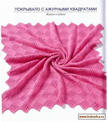 Самоанализ изделия.
При выполнении своей работы я часто сталкивалась с тем, что в начале петли получались разного размера. Приходилось распускать полотно и вязать заново. Но в дальнейшем изделие получилось красивым, мягким, приятным на ощупь. Мое изделие мне понравилось. Поэтому я с удовольствием могу связать любые вещи для себя и своих близких, но не повторяя ошибок, которые были при выполнении дальнейшего изделия.
Диаграмма анализа изделия.
Маркетинг.
Реализация товара – это главная задача в мире. Для реализации своего товара я должна знать его спрос на рынке. Мне нужно будет сделать рекламу. Реклама должна быть яркой, впечатляющей. С помощь неё можно привлечь потребителей. Цена должна быть не высокой, доступной для будущих покупателей. 
Возможно, я его продам т.к это не первое моё изделие. Но есть возможность подарить своим родственникам или оставить себе.
Выбор лучшей идеи.
Из всех вариантов мне понравился этот плед.
Во- первых, схема выполнения не сложна для меня т.к узор простой.
Во-вторых, его изготовление не заняло у меня много времени.
В- третьих, пряжа для изготовления мягкая, нежная, спокойные пастельные оттенки.
История возникновения.
Издавна, стараясь украсить свой дом, разнообразить быт, люди стремились использовать самые простые материалы для сочетания несложных форм и средств с неприхотливыми узорами, достигнув при этом высокого мастерства. Ручное вязание изначально появилось как простая утилитарная необходимость, в дальнейшем превратилось в настоящее искусство. 
 Кто и когда придумал первую петельку, никто не знает, но уже давно известно, что родилась эта чудо-петелька задолго до нашей эры. В Египте в одной из гробниц найдена детская вязаная туфелька, археологи установили, что ей более четырех тысяч лет. А уже в начале нашей эры техника и принципы вязания находились на очень высоком уровне.
Интересно, что вязание сначала было мужским ремеслом, и мужчины
 боролись с женской конкуренцией специальными договорами. В 1612 году Пражские чулочники заявили, что под страхом денежного взыскания не примут на работу ни одной женщины! Лишь позднее, когда вязание широко распространилось, им стали заниматься прежде всего женщины. И все равно мужчины не потеряли интереса к вязанию. В 1946 году национальный американский конкурс по вязанию крючком выиграл мужчина, а приз - Золотой крючок - ему вручала лично Эсте Лаудер.
Литература.
Ленхаузер Д. и Вайс Р
« Плед за 7 дней» Практическое руководство/ Пер. с англ.-М.: Издательство «Ниола – Пресс», 2007.-144с.:ил